মাল্টিমিডিয়া ক্লাসে সবাই কে অভিনন্দন
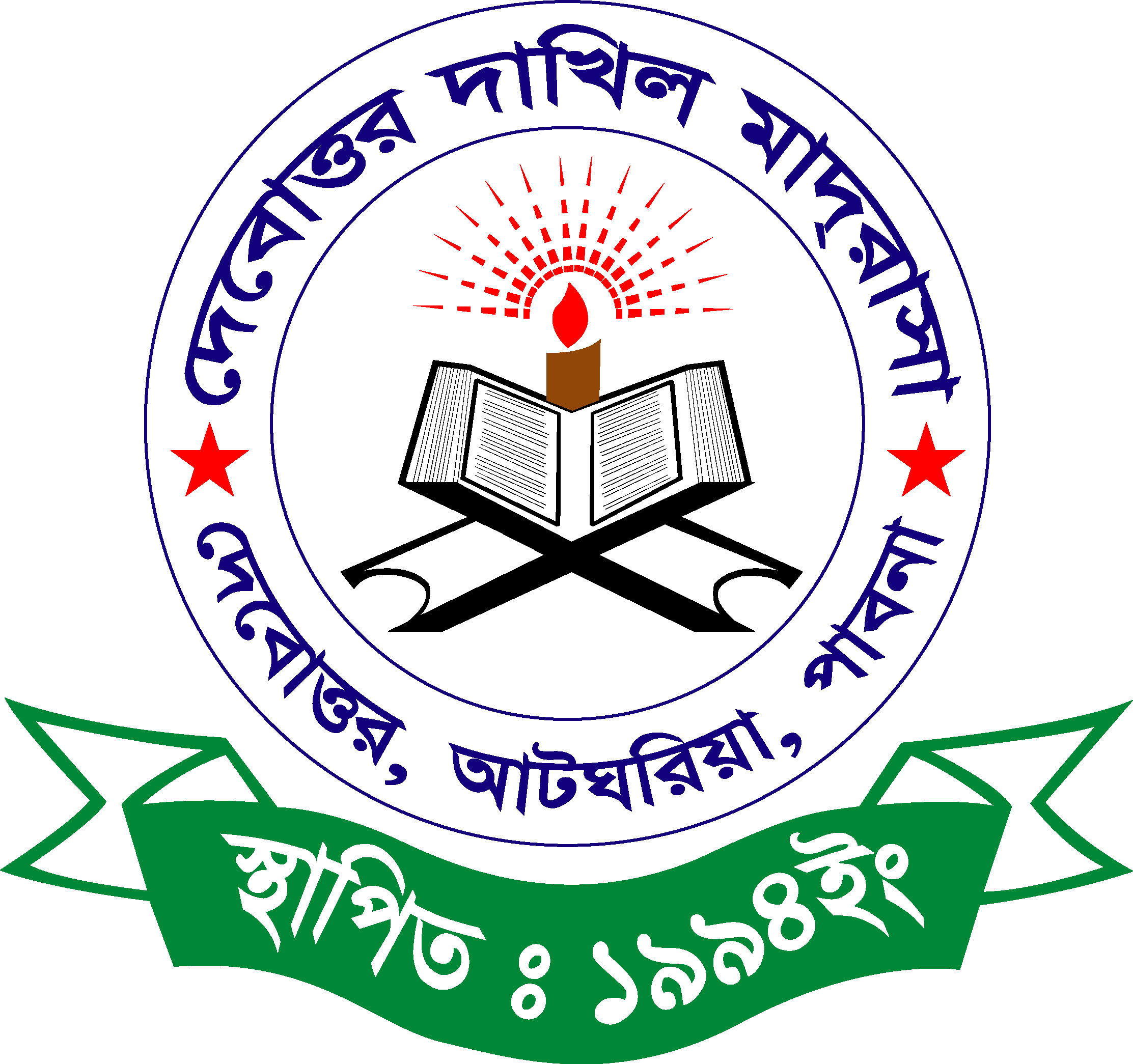 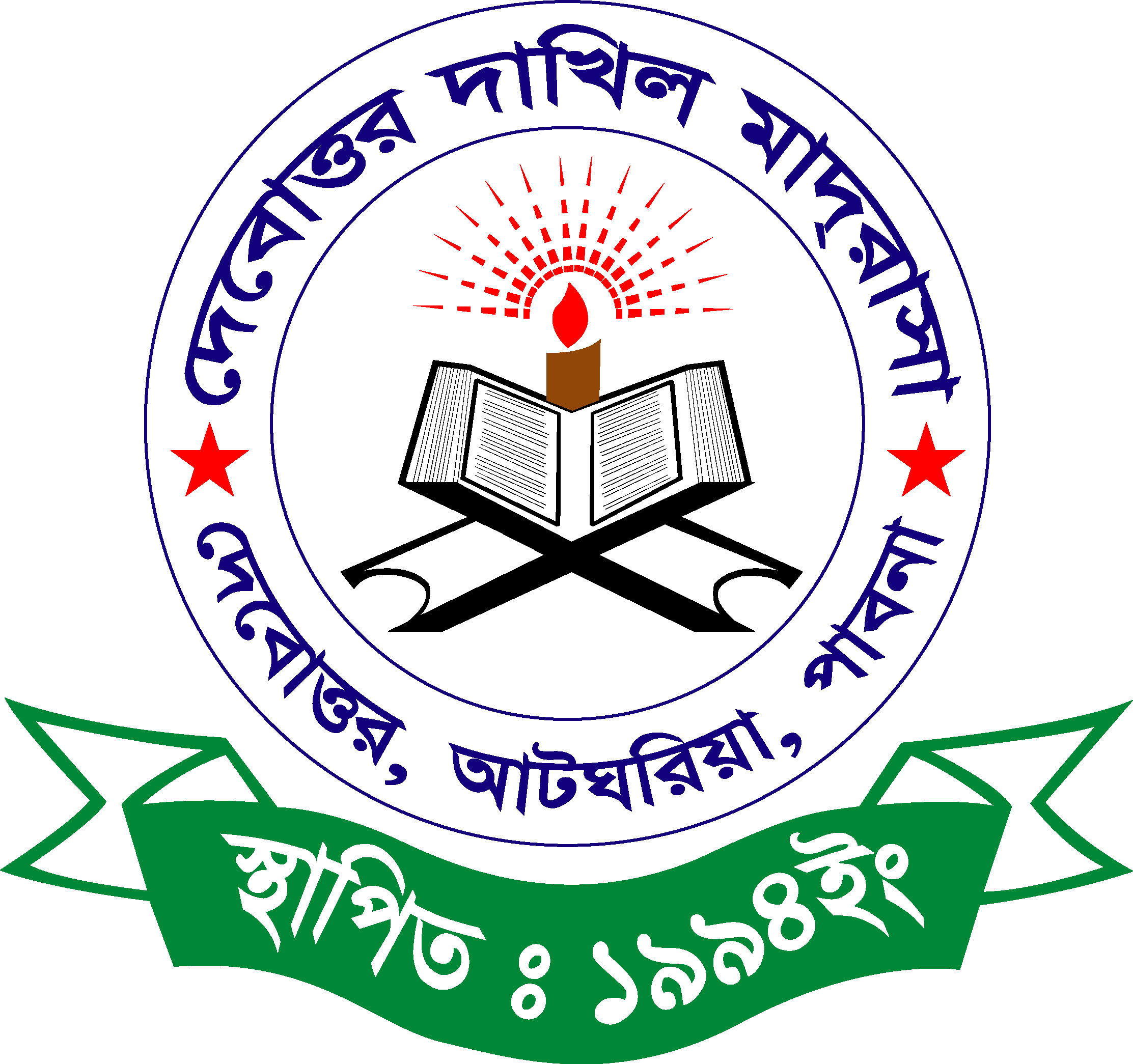 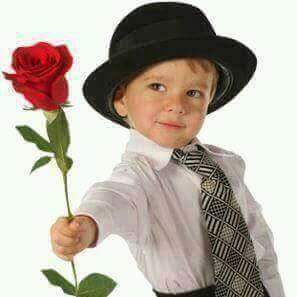 শিক্ষক পরিচিতিঃ
মোহাম্মাদ আবু সাইদ 
সহকারী শিক্ষক
দেবোত্তর দাখিল মাদরাসা
আটঘরিয়া,পাবনা।
ফোনঃ ০১৭১৭২৮৯৫৫০
Email: masayeedtonmoy@gmail.com
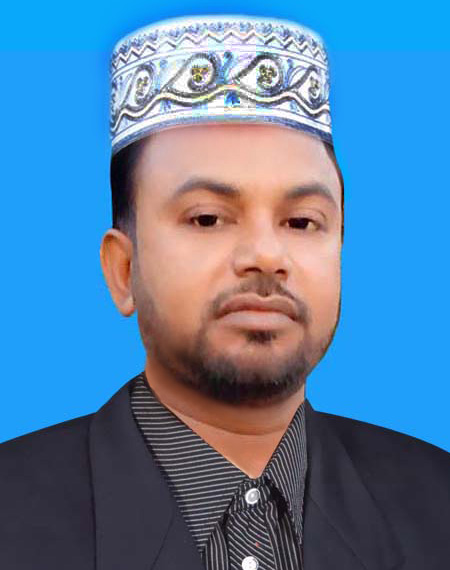 পাঠ পরিচিতিঃ
বিষয়ঃ বাংলা প্রথম পত্র
শ্রেণিঃ নবম/দশম
সময়ঃ ৫০মিনিট 
গদ্যাংশ
পাঠ শিরোনাম
বাংলা সৃজনশীল লেখার পদ্ধতি
শিখনফল
এই পাঠ শেষে শিক্ষার্থীরা………..
১। সৃজনশীল লেখার পদ্ধতি জানতে পারবে।
২। সৃজনশীল লেখার ধাপ কয়টি তা জানতে পারবে।
৩। চারটি ধাপের কোন ধাপে কত বাক্য লিখতে হবে তা জানতে পারবে।
৪।সৃজনশিল প্রশ্নের উত্তর দিতে পারবে।
(ক) জ্ঞানমূলক, ১ থেকে ৩ বাক্যের মধ্যে হতে হবে।
(খ) অনুধাবনমূলক, ৩ থেকে ৬ বাক্যের মধ্যে হতে হবে।
(গ) প্রয়োগমূলক, ৬ থেকে ১২ বাক্যের মধ্যে হতে হবে।
(ঘ) উচ্চতর দক্ষতামুলক, ১২ থেকে ১৫ বাক্যের মধ্যে হতে হবে।
উদ্দীপকটি পড় এবং নিচের প্রশ্নগুলোর উত্তর দাও ?
আবরার দশম শ্রেণির ছাত্র।এতদিন সে পড়ালেখায় ভীষন অমনোযোগী ছিল।কারণ সে বিদ্যালয়ের পাঠদান ঠিকমত বুঝতে পারতো না।কিছুদিন আগে বিদ্যালয়ে একটি লাইব্রেরি প্রতিষ্ঠিত হওয়ায় সে নিয়মিত স্কুলে যেতে লাগলো।এবং লেখাপড়ার প্রতি আগের চেয়ে বেশি মনোযোগী হয়।কারণ সে এখন বিদ্যালয়ের পাঠদান নিয়মিত বুঝতে পারে।তাই আবরার এখন মনে করে প্রতিটি স্কুলে লাইব্রেরি থাকা প্রয়োযন।
(ক) প্রমথ চৌধুরী কলকাতা বিশ্ববিদ্যাল থেকে কোন পদক লাভ করেন?

(খ) "দেহরক্ষা সকলেরই কর্তব্য কিন্তু আত্মরক্ষার অবর্তব্যলয়” -কথাটির অর্থ কি?

(গ) উদ্দীপকটি “বইপড়া” প্রবন্ধের কোন দিকটির প্রতি গুরুত্বারোপ করা হয়েছে তা আলোচনা কর।

(ঘ) প্রতিটি স্কুল-কলেজে লাইব্রেরি থাকা দরকার ।বইপড়া প্রবন্ধের আলোকে মন্তব্যটির বিশ্লেষণ কর।
(ক) জ্ঞানমূলকঃ

প্রশ্নঃ প্রমথ চৌধুরী কলকাতা বিশ্ববিদ্যালয় থেকে কোন পদক লাভ করেন ?
উত্তরঃ প্রমথ চৌধুরী কলকাতা বিশ্ববিদ্যালয় থেকে‘জগত্তারিনী স্বর্নপদক’লাভ করেন।
(খ) অনুধাবনমুলকঃ
প্রশ্নঃ"দেহরক্ষা সকলেরই কর্তব্য কিন্তু আত্মরক্ষার অবর্তব্যলয়” -কথাটির অর্থ কি?

উত্তরঃ লেখক এখানে মনের দাবি পূরনে সাহিত্যের গুরুত্ব তুলে ধরতে আলোচ্য উক্তিটি
করেছেন’উদরপূর্তিতে মানুষ সম্পূর্ণ মনোতুষ্টি হয় না, আমরা যদি আমাদের উদরের 
রক্ষা না করি তবে আমাদের দেহ বাঁচবে না। ঠিক তেমনি মনের দাবি রক্ষা না 
করলে আত্নাও বাঁচবে না। আর মনের দাবি পুরনে আমাদের 
স্যাহিত্যের রস গ্রহণ করতেই হবে।
(গ)প্রয়োগমূলকঃ

প্রশ্নঃ উদ্দীপকটি “বইপড়া” প্রবন্ধের কোন দিকটির প্রতি গুরুত্বারোপ করা হয়েছে তা আলোচনা কর।

উত্তরঃ উদ্দীপকে “বই পড়া”  প্রবন্ধের লাইব্রেরি প্রতিষ্ঠার দিকটির প্রতি গুরুত্বারোপ করা হয়েছে। আমাদের বর্তমান শিক্ষা পদ্ধতিতে গলাধঃকরণ করানো হয়।কারণ  অবিভাবকরা তাদের সন্তানদের বিদ্যালয়ের দারস্থ করেই এ বিশ্বাসে নিশ্চিত থাকেন যে, সেখানে তারা বিপুল পরিমান বিদ্যার ধন লাভ করে ফিরে আসবে যার সুবাদে তারা বাকি জীবন আরামে কাটিয়ে দিতে পারবে।কিন্তু বিশিষ্ট সাহিত্যিক প্রমথ চৌধুরীর “বই পড়া” প্রবন্ধে লাইব্রেরিকে স্কুল-কলেজের উপরে স্থান দেয়া হয়েছে।

কারন একটি লাইব্রেরি হচ্ছে অপরিমিতো জ্ঞানের ভান্ডার।স্কুল-কলেজে যাই বাধ্য হয়ে।
ফলে সেখান থেকে যে জ্ঞান আমরা আহরণ করি, তা বাধ্য হয়ে করি।কিন্তু লাইব্রেরিতে মানুষ যায় মনের তাগিদে।
ফলে সেখান থেকে যে জ্ঞান অর্জিত হয়, তা মনের ওপর বেশি প্রভাব ফেলে।উদ্দীপকে বলা হয়েছে, আবরার ইদানিং
পড়াশোনায় খুব আগ্রহী হয়েছে।তার প্রধান কারণ আবরারের বিদ্যালয়ে লাইব্রেরি স্থাপন। 
এখন আবরার পাঠ্য বই ছাড়াও আরো অনেক বই পড়ে।তাই ক্লাসের পড়াও বোঝে। অথচ লাইব্রেরি স্থাপনের আগে 
এমনটি ছিল না। সবমিলিয়ে উদ্দীপকে এবং “বই পড়া” প্রবন্ধে উভয় ক্ষেত্রে লাইব্রেরির গুরুত্ব প্রকাশ পেয়েছে।
(ঘ) উচ্চতর দক্ষতামূলকঃ

প্রশ্নঃ প্রতিটি স্কুল-কলেজে লাইব্রেরি থাকা দরকার ।বইপড়া প্রবন্ধের আলোকে মন্তব্যটির বিশ্লেষণ কর

উত্তরঃ লাইব্রেরি অসীম জ্ঞানের ভান্ডার।এখানে অঢেল জ্ঞান লাভের সুযোগ পাওয়া যায়। তাই প্রতিটি স্কুল কলেজে লাইব্রেরি থাকা দরকার মন্তব্যটি যথার্থ। স্কুল কলেজের জ্ঞানের একটি সীমা আছে। কিন্ত লাইব্রেরিতে সিমাহীন জ্ঞান লাভের সুযোগ রয়েছে। আমরা স্কুল কলেজে যাই বাধ্য হয়ে,সার্টিফিকেট লাভের আসায়। যার ফলে স্কুল কলেজের জ্ঞান আমাদের মনের উপর বেশি প্রভাব ফেলে না। কিন্ত আমরা লাইব্রেরিতে যাই জ্ঞান লাভের উদ্দেশ্যে,অন্য কোনো স্বার্থ এখানে নেই। ফলে লাইব্রেরিতে অর্জঙ্কৃত জ্ঞান আমাদের মনের উপর বেশি প্রভাব ফেলে। আমরা স্বশিক্ষিত হতে পারি।

উদ্দীপকে বলা হয়েছে,আবরার বিদ্যালয়ের একজন অমনোযোগী ছাত্র। লেখা-পড়ার প্রতি তারকোনো মন নেই। কিন্ত যখন আবরারের বিদ্যালয়ে লাইব্রেরি স্থাপন করা হলো তখন দেখা গেলো আবরার নিয়মিত স্কুলে যাচ্ছে এবং মনোযোগ দিয়ে পড়াশোনা করছে। এর প্রধান কারণ হচ্ছে স্কুলে লাইব্রেরি থাকা। কারণ লাইব্রেরিতে পাঠ্যপুস্তক ছাড়াও আরো অনেক প্রকার বই থাকে। ফলে শিক্ষার্থীরা ক্লাসের পড়া সহজেই বুঝতে পারে। তাছাড়া লাইব্রেরিতে যাওয়ার পেছনে জ্ঞান অর্জন ছাড়া আর কোনো স্বার্থ থাকে না। ফলে এ জ্ঞান আমাদের প্রকৃত শিক্ষায় শিক্ষিত করে তোলে।

স্কুল কলেজের ধরাবাঁধা নিয়মের বাহিরে উন্মুক্ত পরিবেশ জ্ঞান অর্জন করার সুযোগ পাওয়া যায় লাইব্রেরিতে। তাই সার্বিক আলোচনাসাপেক্ষে বলা যায়, প্রশ্নোক্ত উক্তিটি যথার্থ এবং তাৎপর্যপুর্ণ।
মূল্যায়ন
১।আবরার কেনো এখন আগের থেকে ভালো পড়াশোনা করে?
২। প্রতিটি শিক্ষা প্রতিষ্ঠানে কি থাকা প্রয়োজন?
৩। অনুধাবন মূলক প্রশ্নে কয়টি বাক্যে লিখতে হয়?
৪। সৃজনশীল প্রশ্ন লিখতে কি প্রয়োজন?
একক কাজ
১। জ্ঞানমূলক প্রশ্নটি কয়টি বাক্যে লিখতে হয়?
২।অনুধাবন প্রশ্নটি কয়টি বাক্যে লিখতে হয়?
৩। প্রয়োগমূলক প্রশ্নটি কয়টি বাক্যে লিখতে হয়?
৪। উচ্চতরদক্ষতামূলক প্রশ্নটি কয়টি বাক্যে লিখতে হয়?
দলীয় কাজ
* উপরে উল্লেখিত উদ্দীপকের আলোকে তোমাদের নিজের ভাষায় উচ্চতর
দক্ষতামূলক প্রশ্নের উত্তরটি লেখ ।
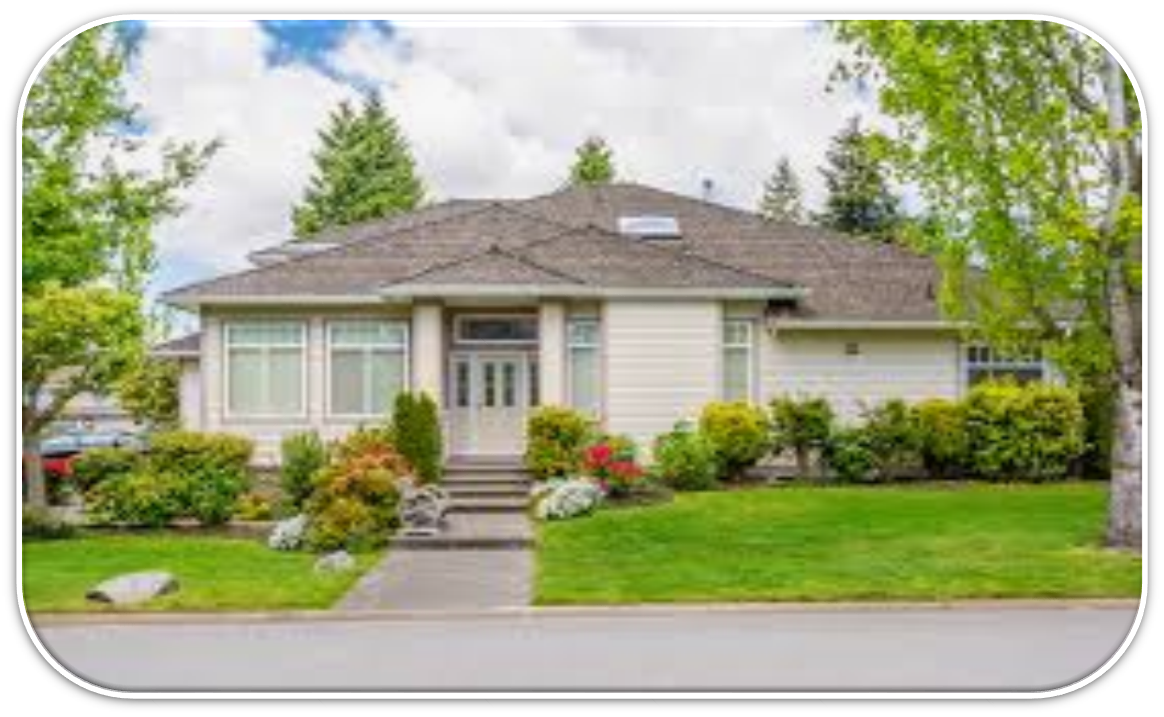 বাড়ীর কাজ
সৃজনশীল প্রশ্নের ধাপ কয়টি ও কি কি ?
সবাই কে ধন্যবাদ
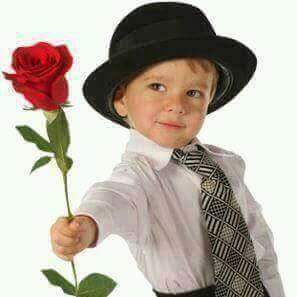